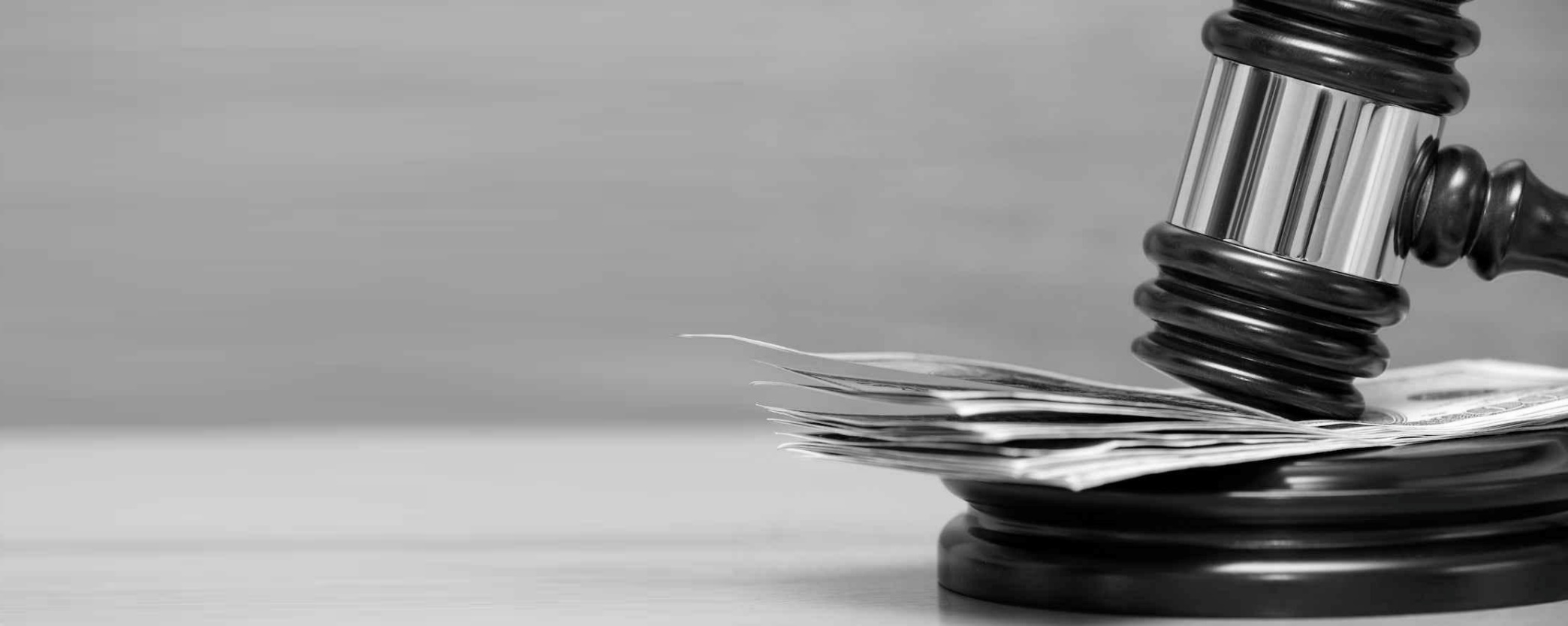 Проект «Сопровождение арбитражного спора»
Обращение к инвестору
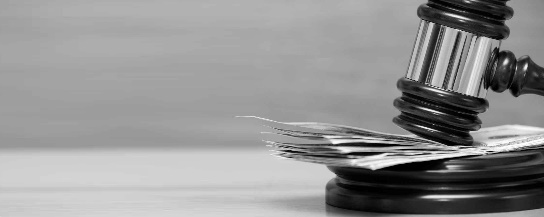 Добрый день, уважаемый инвестор!
Я, Алексей Георгиевич Родионов, хочу презентовать вам уникальный бизнес проект «Сопровождение арбитражного спора» и предложить взаимовыгодное сотрудничество.
Я являюсь автором и инициатором проекта, который сейчас находится в стадии завершения. Наша команда провела колоссальную подготовку. Общие вложения на сегодняшний день составляют 6 млн. руб. (78 000 евро), в проекте участвует 2 партнера.

В настоящий момент потребность в инвестициях составляет 65 млн. руб. (850 000 евро). Максимальный срок возврата инвестиций — 4 года. 

Став нашим партнером, вы получите 40% от прибыли, что составит сумму более 600 млн. руб.
А теперь я хочу подробно рассказать вам о проекте, ваших выгодах и гарантиях.
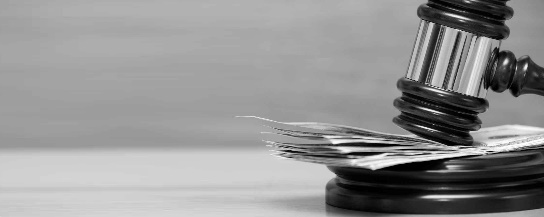 Суть проекта
Суть проекта — участие в арбитражном споре и его полное сопровождение со стороны Истца, финансовое обеспечение решения вопросов в судах. Наша цель — взыскание с Ответчика долга и симметричных договорных санкций при неисполнении им условий договора строительного подряда.
Проект является уникальным в отрасли юриспруденции, мы провели всестороннюю подготовку для получения максимального дохода в установленные сроки, подготовили все необходимые документы. Реализация проводится строго в соответствии с Гражданским и Арбитражно-процессуальным кодексом РФ.
1,5 млрд. руб.
В настоящий момент мы уже получили три положительных решения по судебным спорам, имеем исполнительные листы арбитражного суда. Это гарантирует получение части взысканных денежных средств при реализации проекта. Копии исполнительных листов прилагаю к презентации.
Остальные исковые заявления, предусмотренные проектом, подготовлены, поданы в суд и приняты к производству. Общая сумма исков составляет более 1,5 млрд. руб.
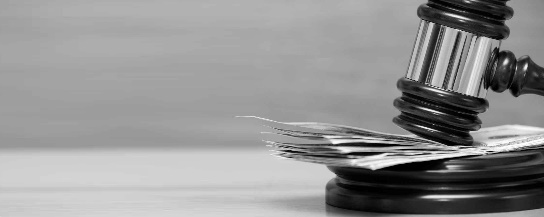 Финансовый план
Перейдем к самой важной части проекта — финансовому плану. Согласно расчетам, операционная рентабельность составляет 99%, а чистая прибыль — 1 209 608 000 руб. Срок операционной самоокупаемости составляет 2 года, а планируемый срок возврата инвестиций — 36 месяцев.
99%
ОПЕРАЦИОННАЯ РЕНТАБЕЛЬНОСТЬ
1,2 млрд.
ЧИСТАЯ ПРИБЫЛЬ
2 года
СРОК ОПЕРАЦИОННОЙ САМООКУПАЕМОСТИ
К презентации прилагаю бизнес план проекта, этапы реализации и движение денежных средств, копии решений суда по удовлетворенным искам и пояснительные записки по суммам поданных исков.
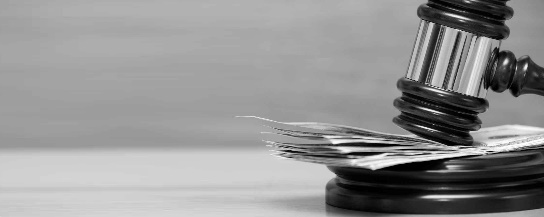 Мы имеем четкий план движения денежных средств:
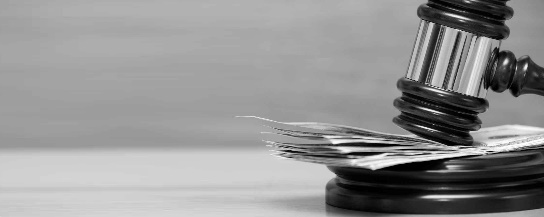 Ваши гарантии
Риск инвестирования в проект «Сопровождение арбитражного спора» минимален. Работа команды профессионалов и инвестирование процесса реализации позволяют предупредить негативное влияние технологических и экономических факторов. 
Наш партнер-инвестор получает 40% от всех взысканных с ответчика средств, что составляет более 600 млн. руб.
Ваши гарантии (в совокупности или на выбор):
Договор уступки права требования (цессия) на получение оговоренной доли дохода, полученной в ходе реализации проекта.
Возможность передачи инвестору права собственности на двух участников арбитражного процесса.
Создание SPV с долей инвестора, равной 40%, обеспечением которого станут денежные средства, поступающие в ходе реализации проекта.
Строгое соблюдение ГК и АПК РФ при реализации проекта.
Добрый день, уважаемый инвестор!
Спасибо за внимание и интерес к моему предложению.
Прошу сообщить о Вашем решении 
на почту firmasy100@bk.ru 
или по телефону +79211943505 (WhatsApp, Viber).
Если у вас есть вопросы, вы можете связаться со мной вам удобным способом. 
С уважением, Алексей Родионов.